Chapter 12
Programming Graphic LCD
1
A picture on a Mono-color LCD
2
A Zoomed Picture on a Mono-color LCD
3
Dot Pitch and Dot Size
4
Mechanical specifications of a GDM12864 128x64 LCD
5
The Relationship between CPU and LCD
6
BPP (bit per pixel) vs. color
7
Making New Light Colors by Mixing the 3 Primary Light Colors
8
The 16 Possible Colors
9
Storing Data in the LCD Memory of Mono-colored LCDs
10
Pixel Patterns of Characters Happy Face and Letter A
11
A Sample Text
12
Pixel Patterns of Happy Face and Character A and its Font for Vertical LCD
13
A Bigger Font vs. a Smaller Font
14
The PCD8544 LCD connection to the TI Tiva LaunchPad
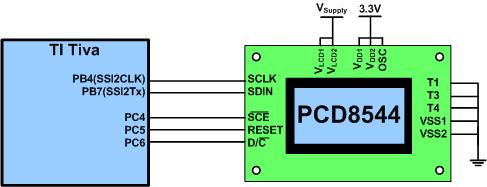 15